¡PREPÁRATE!	SUMMER PACK SPANISH Phase 3 to Phase 4
¡Hola!
El curso 2021-2022 es muy importante para tu futuro. Para tener éxito en Español, revisa durante el verano con este summer pack.
2
Actividades ONLINE para practicar cuándo y dónde quieras 
3
1
GRAMÁTICA
Revisa los tiempos verbales: presente, pasado y futuro
Los tiempos verbales:
Presente: https://espanol.lingolia.com/es/gramatica/tiempos/presente
Pasados/past tenses: 
Indefinido: revisión + ejercicios online: https://espanol.lingolia.com/es/gramatica/tiempos/preterito-indefinido
Imperfecto: revisión + ejercicios online:
https://espanol.lingolia.com/es/gramatica/tiempos/preterito-imperfecto
Contraste de pasados: https://www.profedeele.es/actividad/gramatica/hablar-pasado-imperfecto-indefinido-1/
Imperativo: https://www.spanishunicorn.com/ejercicios-de-imperativo/
Futuro: https://www.spanishunicorn.com/futuro-simple/
PHASE4 TASTER: Condicional (Conditional tense): 
https://www.spanishunicorn.com/el-condicional-simple-en-espanol-ejercicios/
5
2
VOCABULARIO
Revisa el vocabulario de nivel intermedio:
UNIDADES DISPONIBLES EN EDUCATION PERFECT:
UNIDAD: PAST HOLIDAYS (REVISION)
UNIDAD: EL FUTURO, EL MEDIO AMBIENTE Y LA TECNOLOGÍA
7
3
Lee, comprende y escribe
Lecturas por nivel + actividades
Lecturas + actividades:
Lecturas de nivel intermedio + actividades interactivas:
https://cvc.cervantes.es/aula/lecturas/intermedio/

Lecturas por nivel: + actividades interactivas:
NIVEL: selecciona el A2 (Challenge! Intenta el nivel B1)
https://lingua.com/es/espanol/lectura/
9
3
Escucha, comprende y escribe
Vídeos y canciones + actividades online
VÍDEOS Y CANCIONES + actividades online:
Revisa el PASADO:
http://videoele.com/B1-un-dia-playa.html
Revisa e FUTURO: 
http://videoele.com/B1-que-pasara.html
PHASE4 TASTER: Aprende el condicional:
http://videoele.com/B1-Que-harias-bilbao.html
Practica con música: 
http://videoele.com/CancionEle/menu-contenidos.html
11
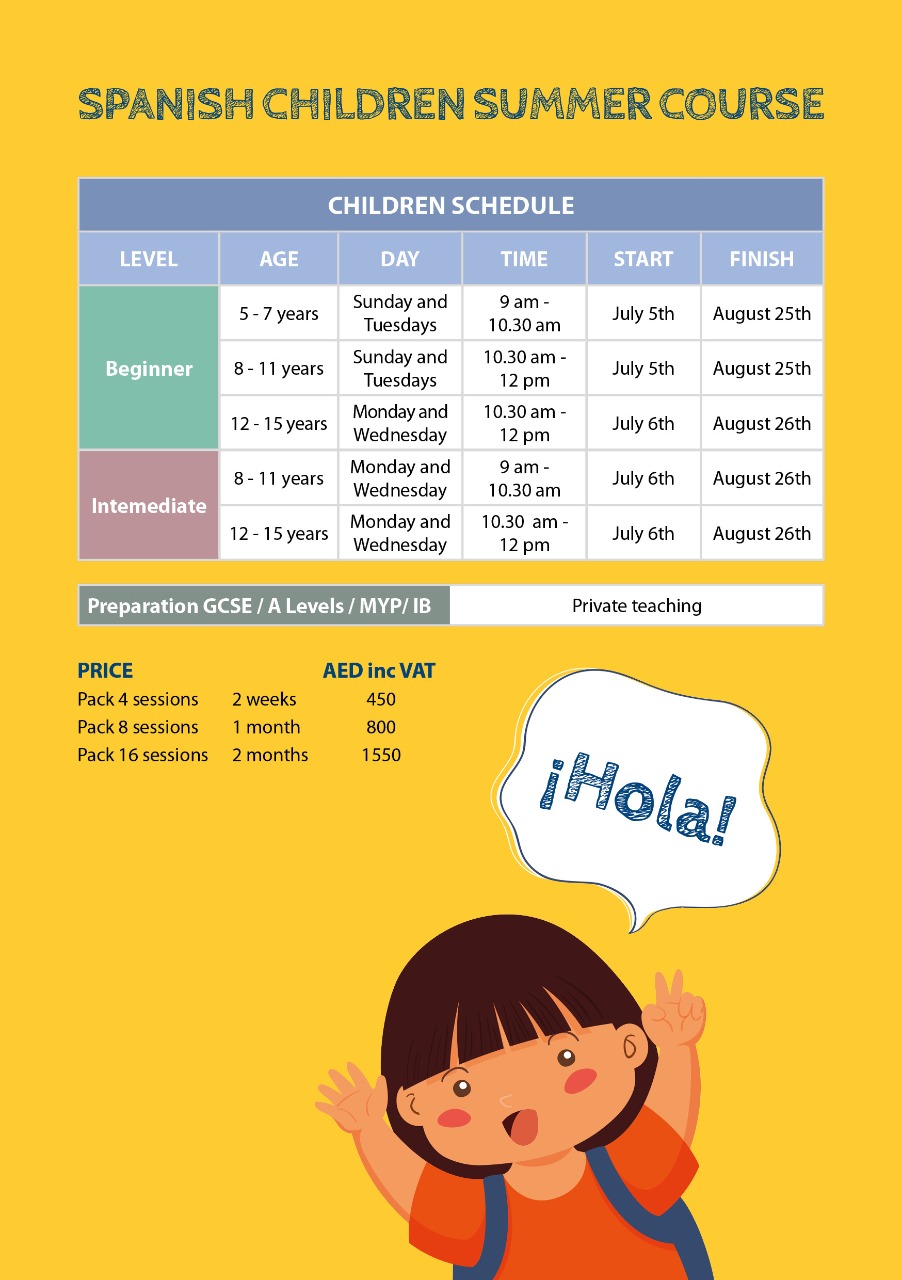 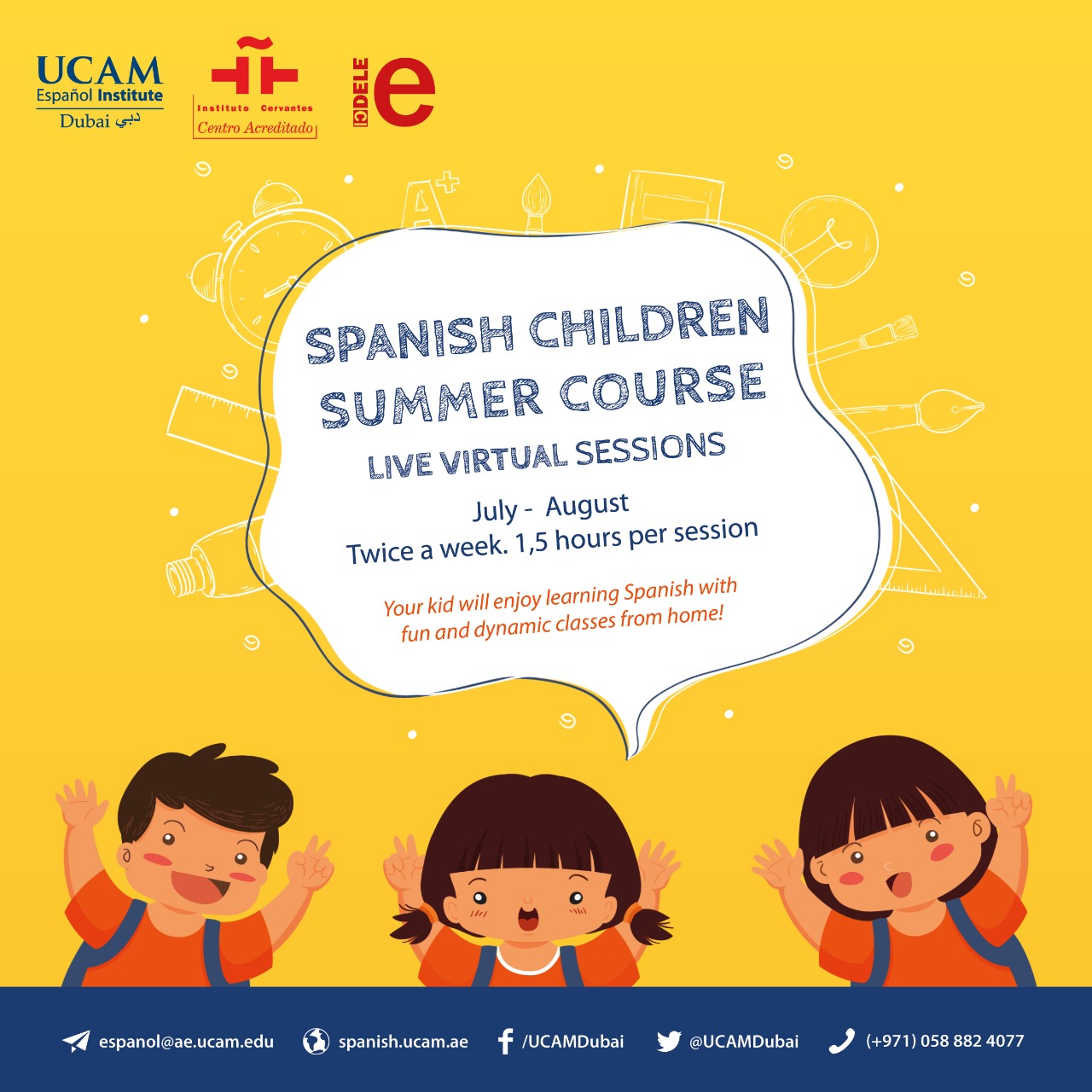 Paid course: UCAM  Nivel Intermedio:http://spanish.ucam.ae/sites/spanish.ucam.ae/files/spanish_intensive_or_regular_course_ucam_dubai_0.pdf
12
Enviado desde mi iPhone
13
TIPS: - Haz una lista de vocabulario- Mira Netflix en español- Lee un libro o escucha música en español- Escribe un diario de tus vacaciones en españolEscribe una postal a tu professor en español¡ Diviértete y aprende cada día!
¡Feliz verano!
14